ASSALA MU ALAIKUM
[Speaker Notes: MOHAMMAD AYUB ALI-SENIOR TEACHER-R M HAT K HIGH SCHOOL-MOTIGONJ-SONAGAZI-FENI]
MOHAMMADAYUB ALI
SENIOR TEACHER
R M HAT K HIGH SCHOOL
MOTIGONJ-SONAGAZI-FENI
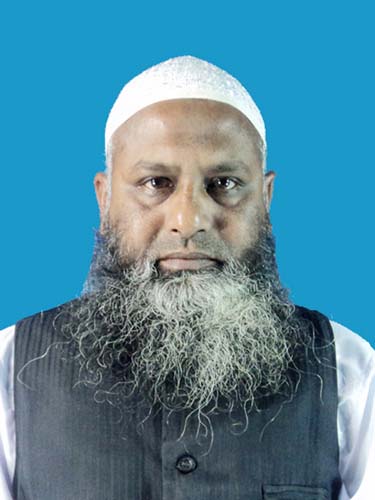 [Speaker Notes: MOHAMMAD AYUB ALI-SENIOR TEACHER-R M HAT K HIGH SCHOOL-MOTIGONJ-SONAGAZI-FENI]
This lesson is made for the learners of class-8. Please exercise them in your native home. You will be benefitted Insallah.
[Speaker Notes: MOHAMMAD AYUB ALI-SENIOR TEACHER-R M HAT K HIGH SCHOOL-MOTIGONJ-SONAGAZI-FENI]
E-mail.
Suppose your father lives in abroad. He is anxious about your studies as you are a JSC examinee. Now, write an email to your father describing your preparation
মনে করো তোমার বাবা বিদেশে থাকেন। তিনি তোমার পড়া-লেখা নিয়ে উদ্বিগ্ন যেহেতু তুমি জে এস সি পরীক্ষার্থী। এখন, জে এস সি পরীক্ষার প্রস্তুতি প্রসঙ্গে জানিয়ে বাবাকে এক খানা ই-মেইল লিখ।
Write a subject line.
Use proper greetings
Give a brief description of your preparation.
Write the closing remark and your name
[Speaker Notes: MOHAMMAD AYUB ALI-SENIOR TEACHER-R M HAT K HIGH SCHOOL-MOTIGONJ-SONAGAZI-FENI]
Answer.
From: millat@gmail.com
To: mjamil@ yahoo.com
Subject: Preparation for the JCS exam.
Sent: Monday 07May, 2021. 10 am.
Dear father
This e-mail will find you hale and hearty. From your last email, I have come to learn that you are interested to know my preparation for the Junior School Certificate Examination. It is true that I had some weakness in English and mathematics. I got much help from our English teacher Mr. Idris Mubarak and mathematics teacher Mr. Rashid Ahmad. I have got self-confidence in English and mathematics with the blessing of all. I can do well in the coming JSC Examination Insallah.
However, pray for me to almighty Allah so that I can appear in the coming examination safe and sound.
Affectionately yours
Millat.
[Speaker Notes: MOHAMMAD AYUB ALI-SENIOR TEACHER-R M HAT K HIGH SCHOOL-MOTIGONJ-SONAGAZI-FENI]
Suppose you are Suman/ Samia and you have recently celebrated your 14th birth day in your residence. Unfortunately one of your best friends Nadim/Nadia could not attend your birth day party. But he/she sent a wonderful gift for you. Now, write an email to your friend thanking him/her for the gift. The e-mail can be sent to nadim@gmail.com/ nadia@gmail.com.
মনে কর তুমি সুমন/সামিয়া এবং সাম্প্রতিক তুমি তোমার বাসায় তোমার ১৪তম জম্মদিবস উদযাপন করেছ। দূর্ভাগ্য বশতঃ তোমার বন্ধু সুমন/ বান্ধবী নাদিয়া উপস্থিত হতে পারেনি। এখন, তোমার বন্ধু/বান্ধবীকে তার দেয়া পুরষ্কারের জন্য ধন্যবাদ জানিয়ে একখানা ই-মেইল লিখ। ই-মেইলটি nadim@gmail.com/ nadia@gmail.com. ঠিকানায় পাঠাবে।
[Speaker Notes: MOHAMMAD AYUB ALI-SENIOR TEACHER-R M HAT K HIGH SCHOOL-MOTIGONJ-SONAGAZI-FENI]
Answer- 
From: sumon@hotmail.com  
To: nadim@gmail.com
Subject: Thanking for the gift.
Sent: 04 Jun, 2021. 11 am.
Dear Nadim
Take my love and affection. Hope you are hale and hearty. I am also well by the grace of almighty Allah. However, you were supposed to attend my birthday party. But you could not do so because of your mother’s sudden illness. I badly missed your absence. The gift you offered me on the occasion of my birthday was remarkable. The mobile phone set named ‘Nokia’ presented by you is more precious than any other gifts. It proves that you cannot forget me. Rather you love me from the core of your heart. Your presentation is the expression of symbol of love.
No more to day. More when we shall meet each other. Convey my compliments to dear uncle and aunt.
Your ever
Sumon.
[Speaker Notes: MOHAMMAD AYUB ALI-SENIOR TEACHER-R M HAT K HIGH SCHOOL-MOTIGONJ-SONAGAZI-FENI]
Suppose you are Swapnil/Swapna. You have been promoted to class 8. You will have to buy some books, other necessary articles and pay school fees within a week. For this purpose, you need some money. Now, send an e-mail to your father for sending you some money. The e-mail can be sent to mdabdurrazzak2021@gmail.com. 
In your e-mail you should  # write a subject line #use proper salutation/greetings # mention the amount of money # write the necessity of it and request to send as early as possible # write a closing remark # write your name
[Speaker Notes: MOHAMMAD AYUB ALI-SENIOR TEACHER-R M HAT K HIGH SCHOOL-MOTIGONJ-SONAGAZI-FENI]
Answer. 
From : swapnil@gmail.com
To : mdabdurrazzak2021@gmail.com.
Subject : Request to some money.
              Sent: 04 Jun, 2021. 11 am.
My dear father
How are you? You will be glad to know that I have achieved first place in the examination. You will only pray for me to Allah so that I can keep this result in all the examinations. However, you need to know that I am going to buy some essential new books and winter clothes. For This purpose, I am in need of TK-800/= as early as possible.
Hope you will send the money as soon as you can. Convey my love to mother and affection t Anssha.
Your affectionately
Swapnil
[Speaker Notes: MOHAMMAD AYUB ALI-SENIOR TEACHER-R M HAT K HIGH SCHOOL-MOTIGONJ-SONAGAZI-FENI]
Write an e-mail to your friend informing him about the necessity of planting more trees to save the world.
In your e-mail you should * write a subject line * use proper salutation/greetings * tell him why you need to plan more trees * write a closing remark * write your name
[Speaker Notes: MOHAMMAD AYUB ALI-SENIOR TEACHER-R M HAT K HIGH SCHOOL-MOTIGONJ-SONAGAZI-FENI]
Answer. 
From : swapna@gmail.com
To : swarna@gmail.com.
Subject : Necessity of planting more trees
              Sent: 04 Jun, 2021. 11 am.
My dear Swarna
How are you? You have expressed keen interest to know the necessity of planting more trees. You know, trees are useful to us in many ways. We get fruits, timber and flowers from trees. Trees give us oxygen and take in carbon-dioxide. They save us from natural calamities like drought, storms, floods etc. Thus they maintain ecological balance. So trees are a valuable asset to a country. If we cut down trees at random, the country will become a desert one day. But it is an unfortunate that our people are cutting trees for fuel, furniture and other purpose. We should therefore plant more trees. By planting trees we keep our environment balanced. We should also take care of them by removing the weeds and keeping the surrounding of the trees clean. Besides, we should raise awareness among all to plant more trees. We must undertake a vast project for planting trees all over the world. Thus we canmake tree plantation programme a success. It’s all for now.
Your ever
Swarna
[Speaker Notes: MOHAMMAD AYUB ALI-SENIOR TEACHER-R M HAT K HIGH SCHOOL-MOTIGONJ-SONAGAZI-FENI]
Suppose you are Saki/Raisa. Your class wants to go on a picnic at Jaflong. Nila is one of your intimate friends. Now, write an e-mail to her inviting her to join the picnic. The e-mail can be sent to nila@hotmail.com
[Speaker Notes: MOHAMMAD AYUB ALI-SENIOR TEACHER-R M HAT K HIGH SCHOOL-MOTIGONJ-SONAGAZI-FENI]
Answer. 
From : saki@gmail.com
To : nila@hotmail.com.
Subject : Inviting to join the picnic party.
 Sent: 04 Jun, 2021. 11 am.
Dear Nila
How are you? Surely you are hale and hearty by the grace of Allah. I am also well by His grace. However, you will be glad to know that we have planed to enjoy a picnic at Jaflong, Sylhet.  It is a place of un paralled scenic beauty. You will find here many spots of eye-catching natural beauty. In fact, you can gather much experience visiting the place. You can also have amusement  and amazement attending the picnic. Therefore, you will not miss to attend the picnic.
Write to me an early as possible. I am eagerly waiting for your agreement. Wish you good luck.
Your ever
Raisa
[Speaker Notes: MOHAMMAD AYUB ALI-SENIOR TEACHER-R M HAT K HIGH SCHOOL-MOTIGONJ-SONAGAZI-FENI]
Write an e-mail to your friend congratulating him on her brilliant success.
In your e-mail you should * write a subject line * use proper salutation/greetings * give a introduction of the success * Express your feeling * write a closing remark * write your name
[Speaker Notes: MOHAMMAD AYUB ALI-SENIOR TEACHER-R M HAT K HIGH SCHOOL-MOTIGONJ-SONAGAZI-FENI]
Answer. 
From : swapna@gmail.com
To : swarna@gmail.com.
Subject : Congratulation on your brilliant success.
              Sent: 04 Jun, 2021. 11 am.
My dear Swarna  
It is a matter of glory that you have made a brilliant result in the Junior Scholarship Examination. The news of your brilliant result has not only offered the pleasure but also made me proud of you. I have proudly exposed to all of my near and dear ones that my friend Swarna has done distinctive result in the Junior Scholarship Examination. I personally congratulate you on your brilliant result. I hope you will achieve better result in all the examinations and make us proud of your life. I wholeheartedly believe you will keep familial name and fame and will create coruscation all over the country by being great. 
No more here. More when we shall meet together. Convey my courtesy to my dear uncle and auntie.
Yours ever
Swapna
[Speaker Notes: MOHAMMAD AYUB ALI-SENIOR TEACHER-R M HAT K HIGH SCHOOL-MOTIGONJ-SONAGAZI-FENI]
Suppose you are Sadiq/Sadika. Your friend is Rahul/Rahela. Your birthday party will be arranged on the next week.. Now, write an e-mail to your friend on attending her to your birthday party. The e-mail can be sent to rahul@hotmail.com/rahela@hotmail.com.
 In your e-mail you should * write a subject line * use proper salutation/greetings * give a introduction of your desire * mention what are you going to be arranged for the party  * write a closing remark * write your name
[Speaker Notes: MOHAMMAD AYUB ALI-SENIOR TEACHER-R M HAT K HIGH SCHOOL-MOTIGONJ-SONAGAZI-FENI]
Answer. 
From : sadik@gmail.com
To : rahul@hotmail.com.
Subject : Invitation to attend the birthday party.
 Sent: 04 Jun, 2021. 11 am.
Dear Rahul
This e-mail will find you heal and hearty. I am well by the grace of almighty Allah. However, you know, my birthday is on 10th December. And I am going to observe my birthday as usual. You never miss to attend my birthday party. This year you will also take part in the party without fail. I will earnestly be waiting for your participation. I believe, you will not frustrate me. 
No more here. More when you will come to attend the party meet. Convey my courtesy to my dear uncle and auntie.
Yours ever
Sadik
[Speaker Notes: MOHAMMAD AYUB ALI-SENIOR TEACHER-R M HAT K HIGH SCHOOL-MOTIGONJ-SONAGAZI-FENI]
Suppose you are Jashim. Your friend is Shantanu/ Shantana borrowed  a book from you . Now, write an e-mail to your friend requesting him/her to return the book borrowed from you. The e-mail can be sent to shantanu@hotmail.com/shantana@hotmail.com.
 In your e-mail you should * write a subject line * use proper salutation/greetings * tell him why you need the borrowed book * request him to return the book * mention what are you going to be arranged for the party  * write a closing remark * write your name
[Speaker Notes: MOHAMMAD AYUB ALI-SENIOR TEACHER-R M HAT K HIGH SCHOOL-MOTIGONJ-SONAGAZI-FENI]
Answer. 
From : jashim@gmail.com
To : shantanu@hotmail.com/shantana@hotmail.com.
Subject Requesting to return the borrowed book.
 Sent: 04 Jun, 2021. 11 am.
Dear Shantanu/Shantana
Hope you are well by the grace of almighty Lord.  I am also fine by the grace of Allah. However, our first terminal examination is knocking at the door.  In accordance with the syllabus I am revising all the lesson of all subjects. I am also in need of revising “ Popy Junior English Grammar and Composition” borrowed from me. You need to return the book to me as early as possible. Otherwise, I cannot do well in the examination.
No more to day. More when I will finish the coming examination. Convey my compliments to dear uncle and auntie. 
Your ever
Jashim
[Speaker Notes: MOHAMMAD AYUB ALI-SENIOR TEACHER-R M HAT K HIGH SCHOOL-MOTIGONJ-SONAGAZI-FENI]
Imagine, you are Labib/Labiba. You have a friend name Richard in the USA. Now, write an e-mail to your friend inviting him to visit your country. The e-mail can be sent to labib2003@hotmail.com
In your email you should include In your e-mail you should * write a subject line * use proper salutation/greetings *request to visit your country * some exclusive tourists spots  * write a closing remark * write your name
[Speaker Notes: MOHAMMAD AYUB ALI-SENIOR TEACHER-R M HAT K HIGH SCHOOL-MOTIGONJ-SONAGAZI-FENI]
Answer. 
From :  labib2003@hotmail.com
To : richard@yahoo.com
Subject : invitation to visit our country.
Sent :  Saturday, June 05, 2021 . 5.00 pm
Dear Richard
I am very happy to learn from your e-mail that you are very interested in our country. Actually Bangladesh is the darling child of nature. Here the refreshing greenery of the woods, the murmur of the flowing stream, the chirping of birds fill the heart of any one. So pay a visit to our country and enjoy the awesome beauty of this land. Besides, there are a number of tourists spots in our country that bear a great historical importance. Of them the Shatgambuj Mosque at Bagerhat, the ruins of the Buddhists Mohabihar at Mohasthangarh, the Sundarbans, the Cox’s Bazar Sea-beach are worth mentioning. If you come once here, obviously you will think that you have not taken wrong decision to visit this country. So don’t take time to decide about visiting this country of natural beauty.
I look forward to knowing your decision.
Ever yours
Labib
[Speaker Notes: MOHAMMAD AYUB ALI-SENIOR TEACHER-R M HAT K HIGH SCHOOL-MOTIGONJ-SONAGAZI-FENI]
Suppose you are Shaheed/Shaheeda. The marriage ceremony of your elder sister is going be arranged on the 15th instant.. Now, write an e-mail to your friend Nabil/Nabila inviting him on attending her marriage ceremony. The e-mail can be sent to nabil@hotmail.com/nabila@hotmail.com.
 In your e-mail you should * write a subject line * use proper salutation/greetings *the date of the function * ardent request to attend the ceremony  * write a closing remark * write your name
[Speaker Notes: MOHAMMAD AYUB ALI-SENIOR TEACHER-R M HAT K HIGH SCHOOL-MOTIGONJ-SONAGAZI-FENI]
Answer. 
From : shaheed@hotmail.com/shaheeda@hotmail.com.
To : nabil@hotmail.com/nabila@hotmail.com.
Subject : Invitation to attend the marriage ceremony.
 Sent: 04 Jun, 2021. 11 am.
Dear Nabil/Nabila
This e-mail will find you heal and hearty. I am well by the grace of almighty Allah. However, do you know the marriage ceremony of my elder sister is going to be held on the 15th instant?. You never miss to attend and surely come to our residence on the 12th instant. If you stay with me , I can manage everything spotlessly and smoothly. Besides, my parents are earnestly eager to have you amidst us. Therefore, you will participate in the function without fail. I will earnestly be waiting for your participation. I believe, you will not frustrate me. 
No more here. More when you will come to attend the party meet. Convey my courtesy to my dear uncle and auntie.
Yours ever
Shaheed/Shaheeda.
[Speaker Notes: MOHAMMAD AYUB ALI-SENIOR TEACHER-R M HAT K HIGH SCHOOL-MOTIGONJ-SONAGAZI-FENI]
THANK YOU VERY MUCH.
[Speaker Notes: MOHAMMAD AYUB ALI-SENIOR TEACHER-R M HAT K HIGH SCHOOL-MOTIGONJ-SONAGAZI-FENI]